UH Data GovernancE
IT All-Campus Workshop
June 19, 2015

Sandra Furuto 
UH System Office of the Vice President for Academic Affairs
1
What is Data Governance and Issues Around it
2
What is Data Governance (1)
“The formal orchestration of people, process, and technology to enable an organization to leverage data as an enterprise asset.”
— The MDM Institute
http://0046c64.netsolhost.com/whatIsDataGovernance.html
3
What is Data Governance (2)
DG is a framework that enables us to effectively manage data 
Defines how data are collected, stored, and used
Defines who can access data, when, and under what conditions
Establishes decision rights 
Establishes clear lines of accountability 
Gives a voice to all appropriate parties
Provides a mechanism for conflict resolutions involving data
4
UH Data Governance Issues
Lack of clarity on access and data requests (where to go, who to ask, etc.)
No clear lines of accountability
Reliance on local solutions
Unnecessary duplication of University data
No defined escalation procedures
Insufficient education and training on handling sensitive data
Lack of compliance with government and industry regulations (FERPA, HIPAA, HRS 92F, HRS 487N, PCI-DSS)
5
Impact of Non-Compliance
Loss of federal financial aid funding (FERPA)
Financial fines (HIPAA, PCI-DSS)
Class action law suits
Misdemeanor charges
Financial expenses
Loss of reputation
Additional legislative scrutiny 
Unfavorable publicity
6
UH Data Governance Program
7
UH DG Vision Statement
Data governance at the University of Hawai‘i fosters a culture of shared responsibility and active participation among members of the University community in the stewardship of data and information entrusted to the University. 
UH’s institutional data governance philosophy is grounded in the University’s core values of institutional integrity, service, collaboration, and respect, and its commitment to excellence and accountability.
8
Scope of UH Data Governance
“Institutional Data” 
refers to
data created, received, maintained, and/or transmitted by UH in the course of meeting its administrative and academic requirements.
“Institutional Data System ” 
refers to
any data repository owned/maintained by UH that collects and stores Institutional Data. These repositories house transactional and analytical (decision support) types of Institutional Data.
Examples: 
Student (student name, ID number, grades); Employee (name, job title, payroll information)
Examples:
Banner (System with Student Data)
PeopleSoft (System with HR Data)
KFS (System with Financial Data)
9
DG Scope and Structure
Senior Executives/Chancellors
KFS
(Finance)
BANNER
(Students)
Data Governance Committee (DGC)
Data Sharing Requests
Data Classification Categories
Records Management
Data System Authorizations
Strategic Procurement
OTHER
DATA
SYSTEMS
PEOPLESOFT
(Human Resources)
Users
10
UH Data Governance Goals
Protect the privacy and security of Institutional data
Produce higher quality data for informed decision making
Promote efficient use of resources
Increase transparency and accountability
UH Policies/Procedures and Key Regulations
12
Data-Related EPs
Institutional Data Governance 
EP2.215
Data-Related APs
Procurement-Related APs
FERPA
AP7.022
System and Campus Wide Electronic Channels for Communicating with Students
EP2.213
Records Retention Schedule 
(TBD)
Data Classification Categories
(in progress)
Specialized Purchasing 
AP8.265
Security and Protection of Sensitive Information
EP2.214
Open Records Requests
(TBD)
Data Sharing Request Process 
(in progress)
Institutional Records Management and Electronic Approvals / Signatures
EP2.216
HIPAA 
(TBD)
Data System Authorizations
(TBD)
13
UH Data-Related Executive Policies
14
UH Data-Related Admin Procedures (1)
15
UH Data-Related Admin Procedures (2)
16
Student Directory Information (AP7.022)
Name of student
Major field of study
Class (i.e., freshman, sophomore, etc.)
Past and present participation in officially recognized sports and activities
Weight and height of members of athletic teams
Dates of attendance
Previous institution(s) attended
Full or part-time status
Degree(s) conferred (including dates)
Honors and awards (including dean's list)
17
Key Regulations and Penalties (1)
18
Key Regulations and Penalties (2)
19
Key Regulations and Penalties (3)
20
Stewardship and UH Data Governance Roles and Responsibilities
21
What is Stewardship
“The careful, responsible management of something entrusted to one’s care on behalf of others.”
— The DAMA Dictionary of Data Management, 2nd Edition
22
Data Governance Program
DGP
Role
Lead the University’s data governance program 
Sandra Furuto, Director of Data Governance and Operations
Responsibilities
Set the DG agenda with oversight by the Data Governance Committee (DGC) to resolve data issues and support DG goals in support of UH’s mission
Create an organized and coordinated strategy and a formal, structured approach to carrying out the University’s DG goals  
Develop system-wide policies, processes, and standards with guidance from the DGC
Increase knowledge and awareness of DG initiatives and DG goals throughout the UH community
23
Data Governance Committee
DGC
Role
An executive decision making body that focuses on the resolution of system-wide data related issues
Responsibilities
Establish policies, processes, and standards that govern the University’s data management practices 
Articulate data issues to UH senior leadership involving disputes around Institutional Data
Increase knowledge and awareness of DG initiatives and DG goals throughout the UH community
24
UH Data Governance Roles
Executive Data Steward
Campus
System
Roles are reflective of what people already do in their day-to-day jobs. 
Naming of DG roles formalizes responsibilities and provides structure and support.
A person can fulfill multiple roles.
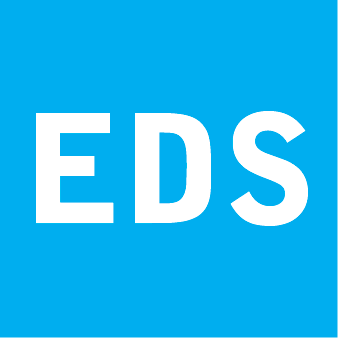 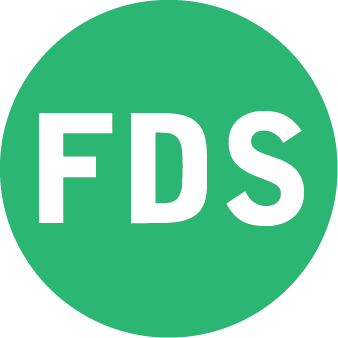 Functional Data Steward
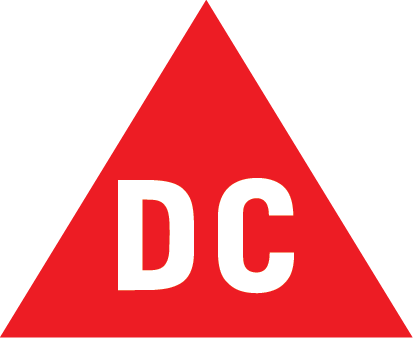 Data Custodian
25
Executive Data Stewards: Role
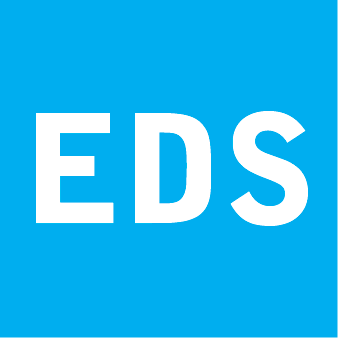 EDS are accountable for the use and management of Institutional Data at their respective campus or within the Institutional Data System under their purview.
Campus EDS – vice chancellors or appropriate administrators responsible for the major functional areas within a campus including, but not limited to, student affairs, academic affairs, and administration
System EDS – executives with functional responsibility for Institutional Data Systems
26
Executive Data Stewards: Responsibilities
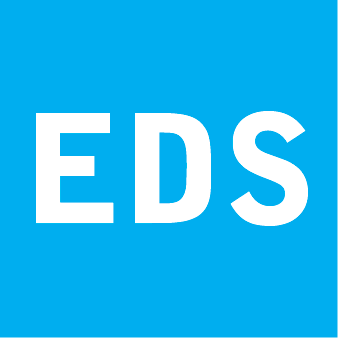 Authorize the release of Institutional Data in the course of improving University programs and services, meeting compliance and reporting requirements, and supporting research related studies
Approve login access of employees and others to Institutional Data Systems
27
Functional Data Stewards: Role
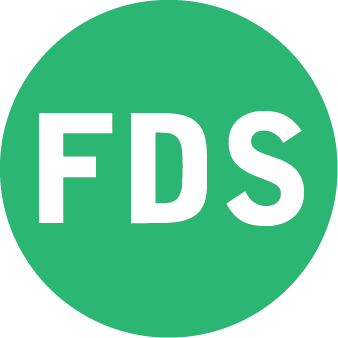 Use and manage Institutional Data on a daily basis as part of their job duties and responsibilities and are subject matter experts in their functional area
Exists among all levels and across all units within the University 
Includes registrars, financial aid officers, fiscal administrators, human resources specialists, and institutional researchers
Lead FDS – Primary FDS that works along with Data Custodians to manage the Institutional Data Systems
28
Functional Data Steward Responsibilities
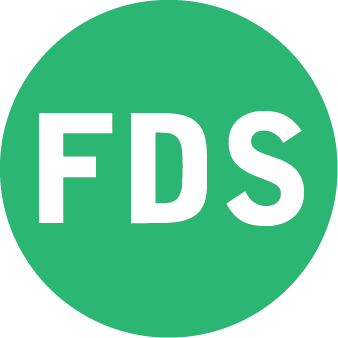 Ensure Institutional Data is managed appropriately, according to policies and procedures
Input Institutional Data and ensure the accuracy of the data
Recommend enhancements for their respective program areas to improve data quality, access, security, performance, and reporting
Serve as a conduit between EDS and DC to promote communication and a shared understanding of requirements
Fulfill data sharing requests according to administrative procedures
29
Data Custodians: Role
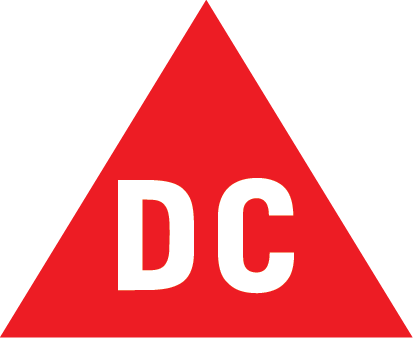 Manage and/or administer systems or media on which sensitive information resides:
PCs, laptops, PDAs, smartphones, departmental servers, enterprise databases, storage systems, magnetic tapes, CDs/DVDs, USB drives, paper files, cloud storage or services, etc.

Note : IT personnel are commonly regarded as Data Custodians, however, any authorized individual who downloads or stores sensitive information onto a computer or other storage device becomes a Data Custodian through that act.
30
Data Custodian Responsibilities
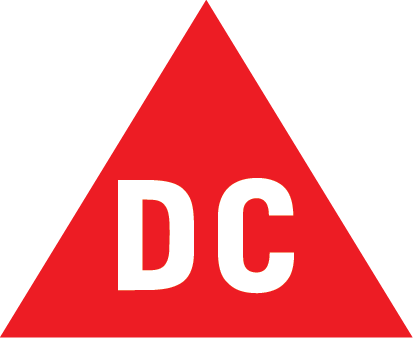 Responsible for the technical safeguarding of sensitive information
Implement and administer controls that ensure the transmission of Institutional Data is secure and access controls are in place to the prevent inappropriate disclosure of that information
Work with FDS, as needed, to fulfill data sharing requests that involve additional technical requirements
Clarify with the appropriate EDS if a request is unclear or raises security concerns not addressed
31
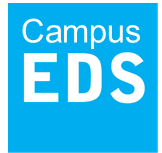 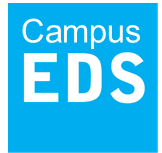 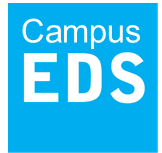 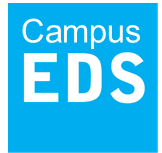 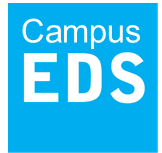 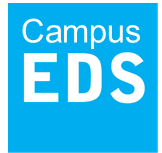 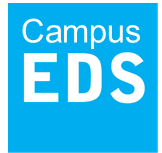 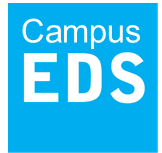 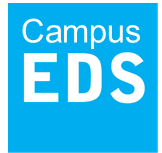 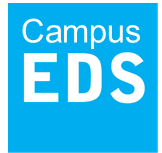 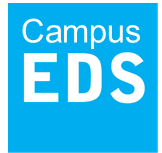 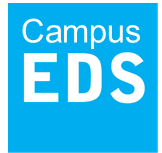 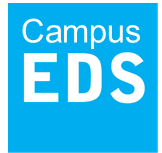 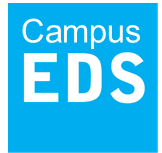 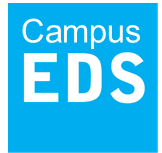 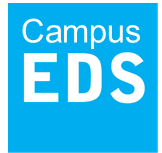 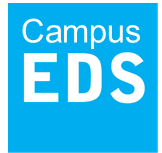 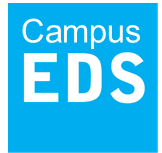 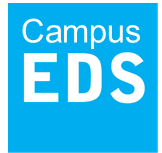 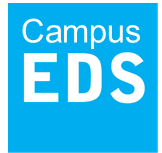 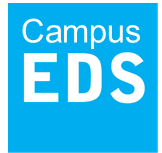 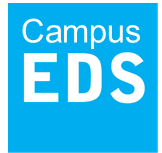 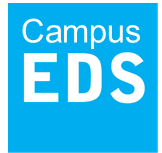 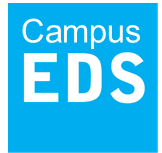 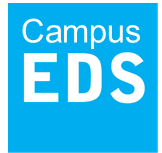 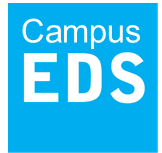 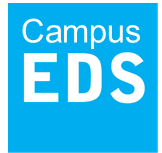 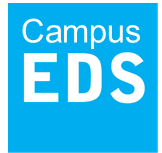 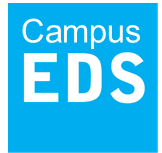 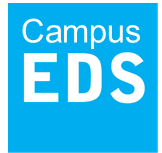 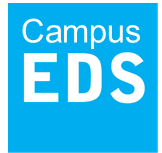 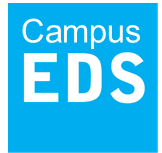 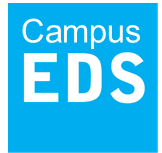 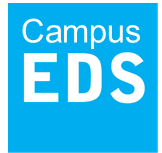 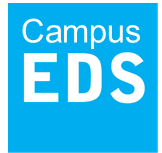 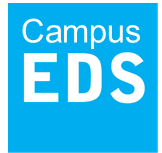 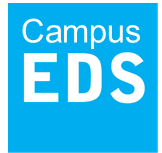 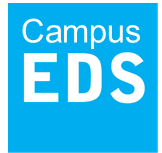 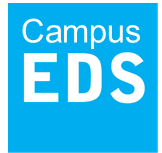 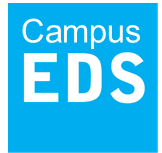 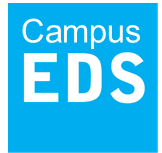 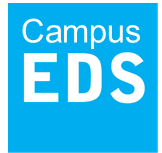 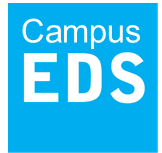 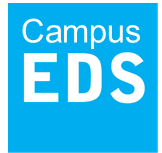 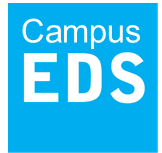 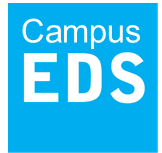 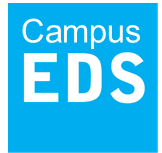 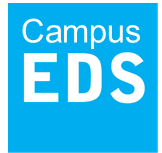 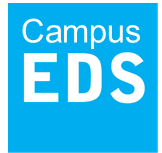 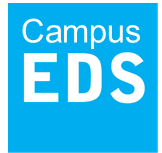 Data Governance Conceptual Framework at UH
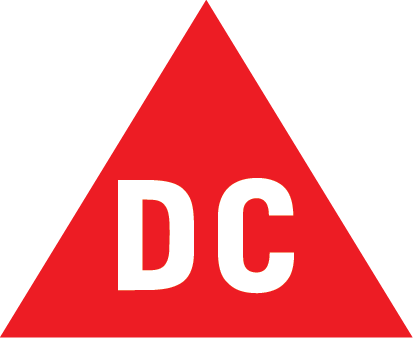 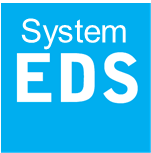 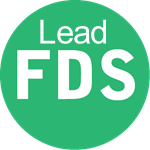 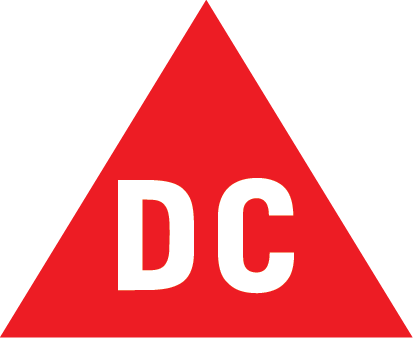 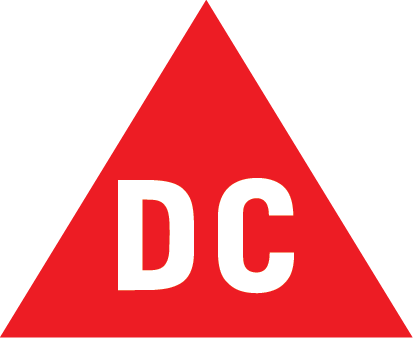 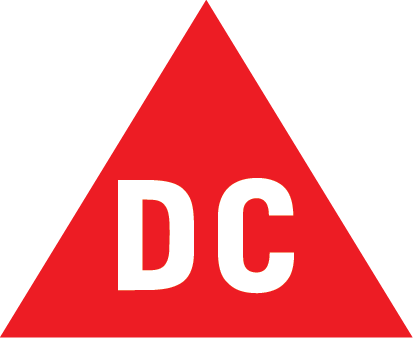 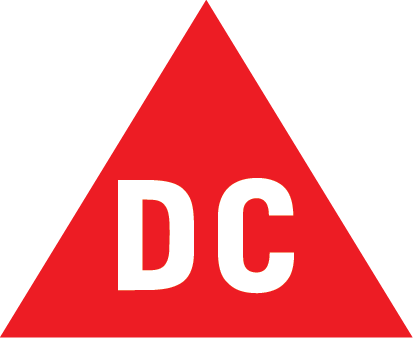 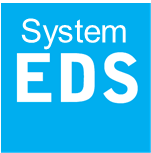 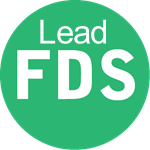 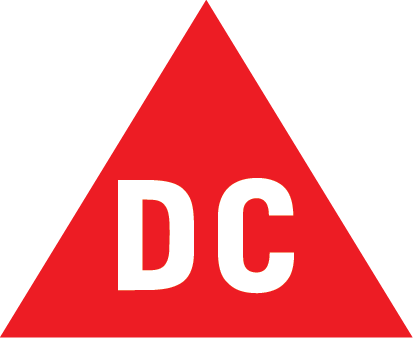 Etc.
Etc.
Etc.
Etc.
Etc.
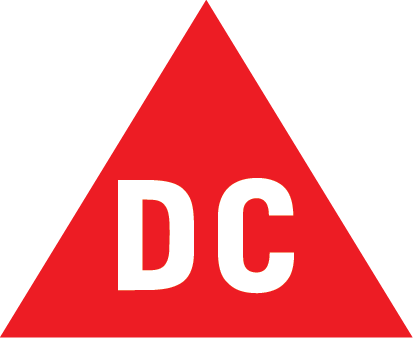 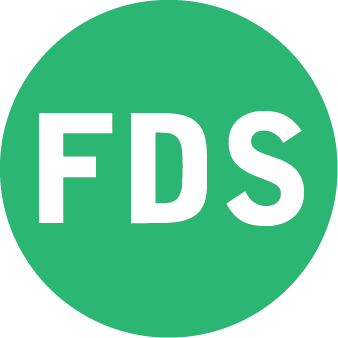 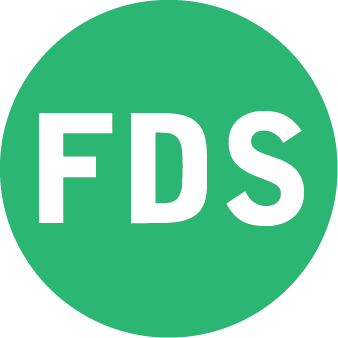 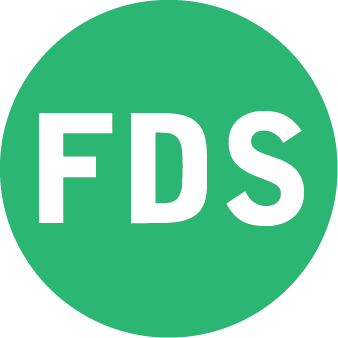 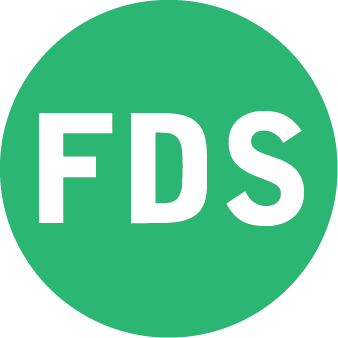 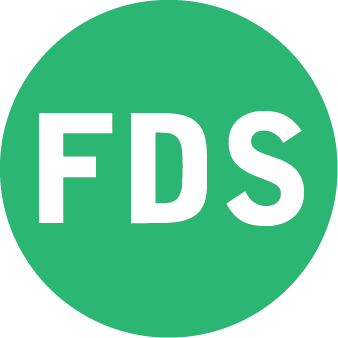 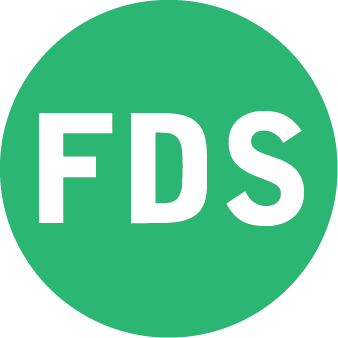 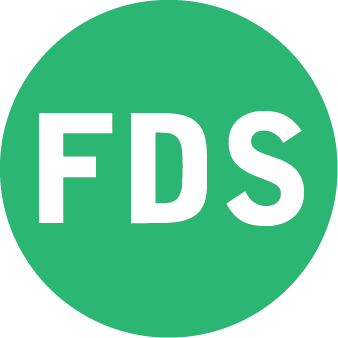 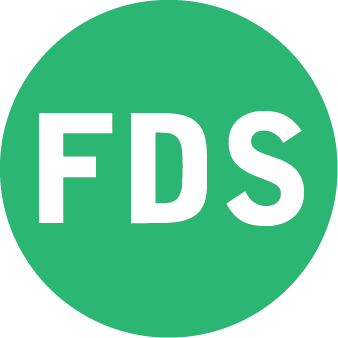 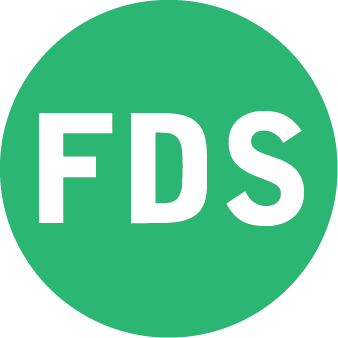 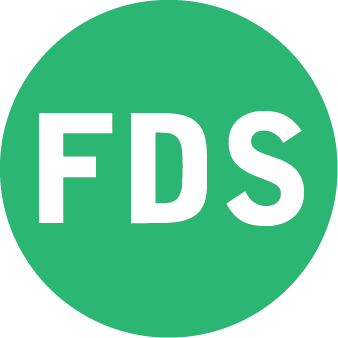 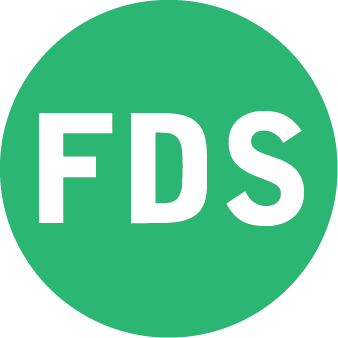 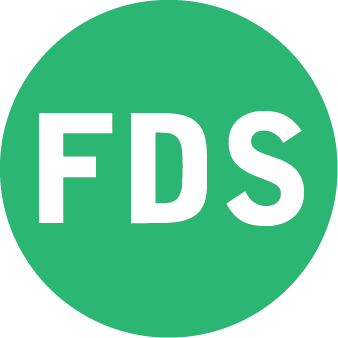 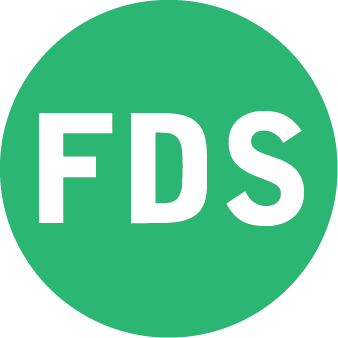 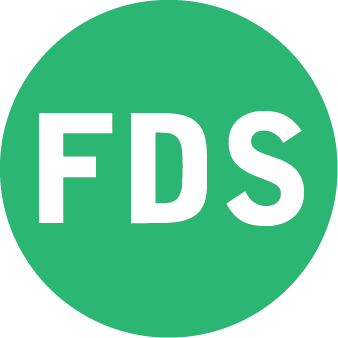 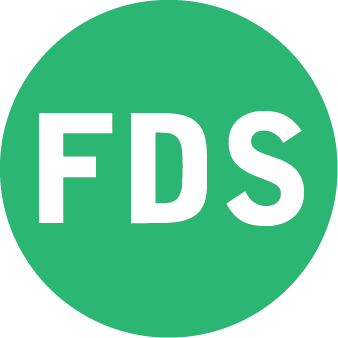 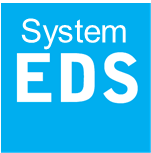 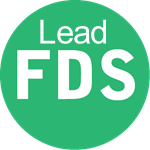 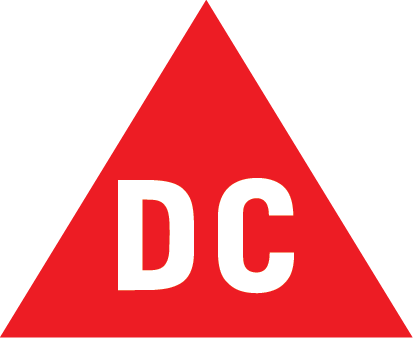 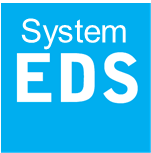 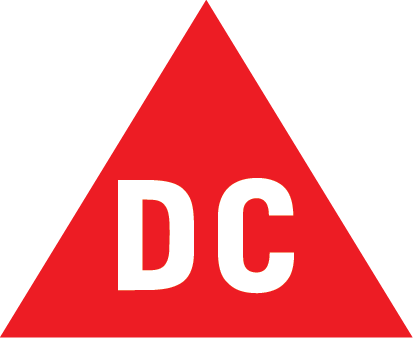 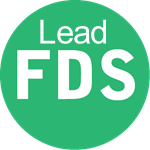 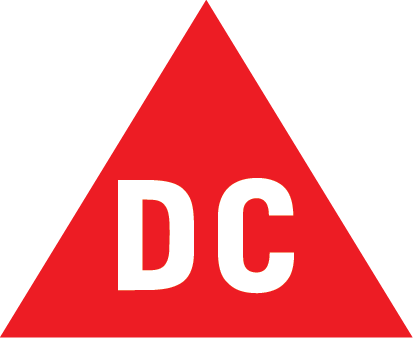 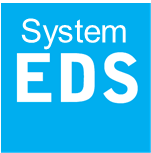 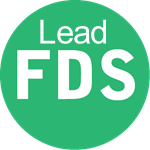 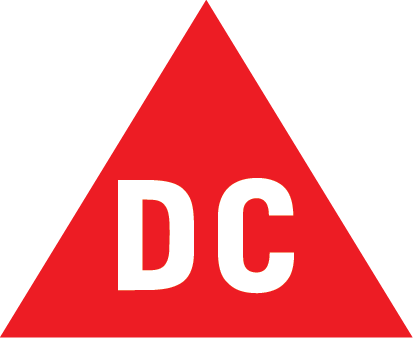 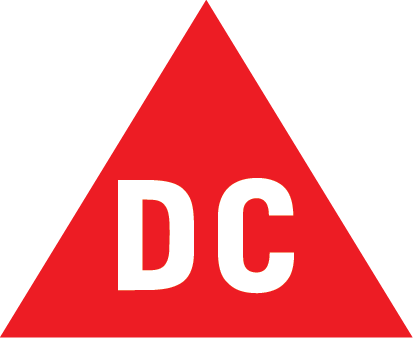 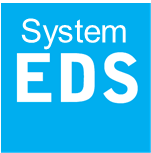 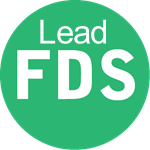 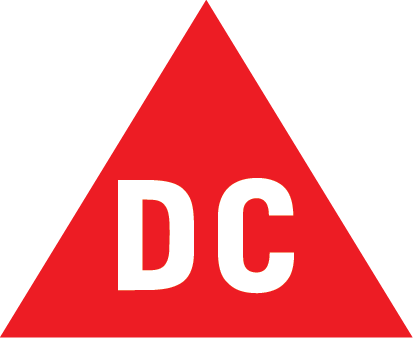 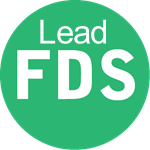 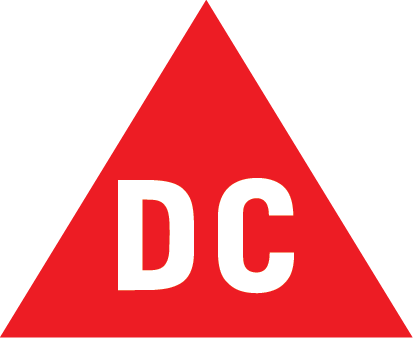 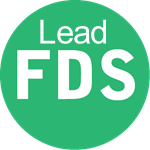 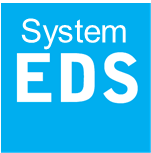 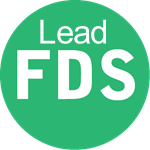 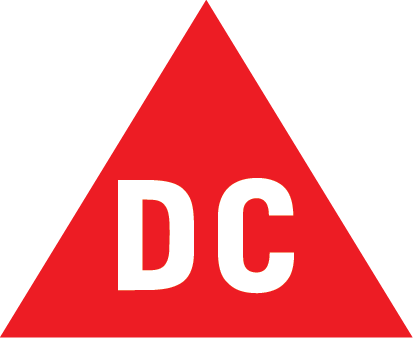 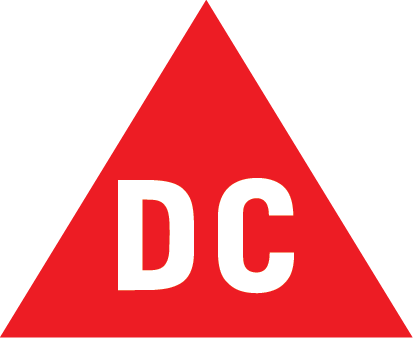 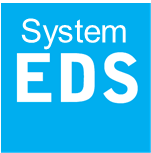 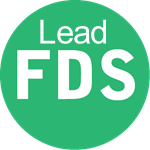 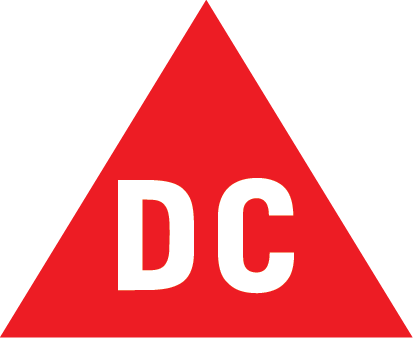 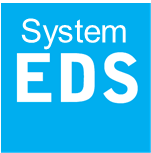 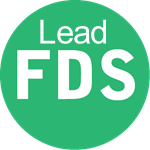 32
Current Data Governance Focus Areas
33
DG Focus Areas
Data Governance Committee (DGC)
Data Sharing Requests
Data Classification Categories
Records Management
Data System Authorizations
Strategic Procurement
34
Data Sharing Requests
Data Sharing 
involves creating a copy of Institutional Data and storing it on another repository or medium for a specified use by individuals who do not normally have access to that data.
Data Sharing Request Process (DSR) 
is a formal process for requesting and gaining access to the data of interest.
It is the action required to request, review, and approve the release and use of Institutional Data.
35
Scope: People Subject to the DSR Process
Individuals who have NOT been granted access to the specific Institutional Data of interest as part of their job requirements
EDS, FDS, and DC do NOT need to fill out a DSR form for data within their functional area because working with the data is part of their daily job
For example, Institutional Research (IR) has access to student record data as part of their responsibilities. If IR needs student employee data (which is in another system), then IR must submit a request to get the data from Student Employment.
36
Scope: Data Subject to the DSR Process
If the request involves Institutional Data and any of the following:
Individual record level data
Data not considered ‘public’
The services of a third party
A data feed (i.e., the establishment of a link that transfers data between an Institutional Data System and another repository, such as to a vendor-hosted server)
37
DG Focus Areas
Data Governance Committee (DGC)
Data Sharing Requests
Data Classification Categories
Records Management
Data System Authorizations
Strategic Procurement
Organizes UH Institutional Data into categories based on different levels of security risk and penalties and specifies security requirements for each category.
38
UH Data Classification Categories Matrix
39
UH Classification Categories and DSR Process
These classification categories should be considered by:
EDS: When deciding whether to approve or deny the data sharing request
FDS: When making recommendations to share the data, the specific method for sharing (encrypted, email, fileshare, etc.), and when fulfilling the data sharing request 
DC: When making recommendations to share the data, the specific method for sharing (data feed, encrypted at rest/in transit, etc.), and when fulfilling the data sharing request
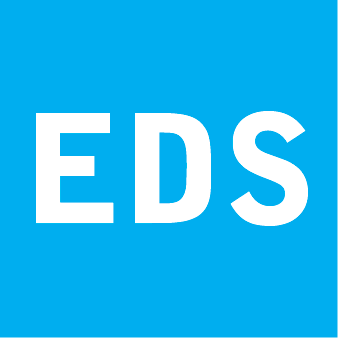 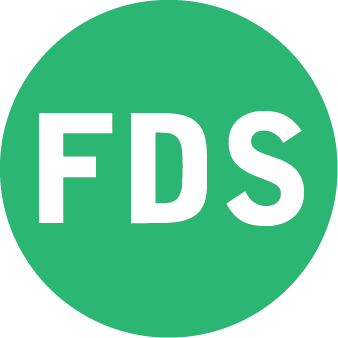 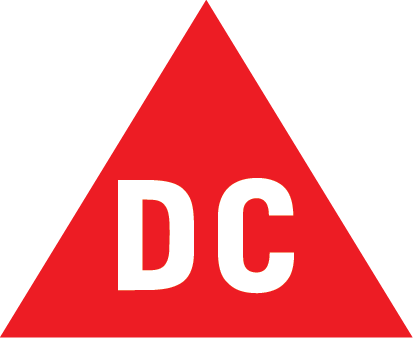 40
DG Focus Areas
Data Governance Committee (DGC)
Data Sharing Requests
Data Classification Categories
Records Management
Data System Authorizations
Strategic Procurement
Establishes institutional requirements for the responsible management of University records.
41
Records Management
Create records retention schedule for University records, lead office, retention period, type of disposal/destruction, and data classification category.
Provide standard guidelines for annual Records Reporting requirement to Office of Information Practices.
42
DG Focus Areas
Data Governance Committee (DGC)
Data Sharing Requests
Data Classification Categories
Records Management
Data System Authorizations
Strategic Procurement
Provides a centralized process for granting individuals online access to Institutional Data Systems based on those individuals’ roles and responsibilities.
43
Mandatory Training and GCN (1)
EP 2.215 broadly states that training and education on handling sensitive information must be completed before users are allowed access
The policy will be updated to require users to complete:
Mandatory Information Security Awareness Training in Laulima
The General Confidentiality Notice (GCN) acknowledgment (www.hawaii.edu/its/acer)
University of Hawaii © 2014
44
Mandatory Training and GCN (2)
Affects users with login privileges to any Institutional Data System. Examples:
Banner/ODS
Peoplesoft/HR Data Mart
KFS/eThority
STAR
Identity Management System, etc.
Reporting mechanism
Executive Data Stewards and supervisors will receive a listing of individuals who have not completed either requirement
University of Hawaii © 2014
45
Mandatory Training and GCN (3)
Timeline
EP 2.215 revision: summer/fall 2015
Complete reporting module: fall 2015
Roll out training/GCN to current users: begin late fall 2015 starting with ODS
Re-certification proposals
GCN: annually
Information Security Awareness Training: every 2 or 3 years
University of Hawaii © 2014
46
DG Focus Areas
Data Governance Committee (DGC)
Data Sharing Requests
Data Classification Categories
Records Management
Data System Authorizations
Strategic Procurement
Coordinate purchases of third party vendor software/ services to reduce duplicative purchases and ensure appropriate language on data use and security are in all contracts and subscriptions.
47
Strategic Procurement: Duplicative Purchases
Uncoordinated third party vendor purchases 
Campuses/programs are engaging different vendors for similar services, e.g., retention software
Campuses are interested in the same vendor but contracts are negotiated at different times
Cost/resource and implementation issues
Lost opportunity for favorable contract pricing
Many requests involve data feeds
Data providers notified at the end, rather than involved during the planning stages
48
Strategic Procurement: Contract/Subscription Language
Not all third party vendor contracts and subscriptions have language protecting the University’s data
Completing a template on data use and security for all future data-related contracts 
Cloud-based subscriptions terms and conditions are inconsistent and may/may not be on their website
49
Strategic Procurement: Requests Involving Self-Disclosure of Info
Requests involve: 
UH program offering a service 
E.g., recruitment, parking, proctoring, application to a degree program, training, housing 
The individuals disclosing information about themselves in order to use the service
Subscription-based third party vendors
Data stored on a non-UH server, often in the Cloud
May collect sensitive data
Creating a form/process similar to DSR
50
DG Program Status
Process to Develop a DG Focus Area
51
Principles for Sharing and Accessing Data
52
Principle of Need to Know
The basis for giving out data or granting access should be based on a need to know by the requester
In FERPA terms, this is called having a “legitimate educational interest” 
What “hat” is the individual wearing when he is making the request? Access to the data should be consistent with the individual’s role associated with the request
If the data is not something the individual would normally have access to, s/he may need to fill out a Data Sharing Request form
53
Principle of Least Access
The basis for giving out data or granting access should be based on a need-to-have and not a nice-to-have
The minimal amount of data should be shared 
Does the requester need identified data or can de-identified data meet the requester’s needs?
The minimal amount of access privileges should be granted
Does the individual’s access privileges align with their job duties and responsibilities?
54
Principle of No Repurposing or Redisclosure
Data that is shared should not be used for any other purpose than for what it was originally intended
Approval for the new purpose should be sought before the data is used for a different purpose 
Similarly, data should not be redisclosed or released more often than specified
55
Questions or Comments?

Ask DataGov or Tell DataGov 
Email: datagov@hawaii.edu
www.hawaii.edu/uhdatagov

Sandra Furuto
Email: yano@hawaii.edu
Phone: 956-7487
56